UNIDAD 0
Contenidos e introducción 2021
HISTORIA  2do Medio
Profesor: Abraham López Fuentes
Fecha de la clase: 08-03
CLASE N° 2a
Objetivo
Reconocer las principales características de la disciplina histórica, sus métodos y la importancia del uso de fuentes para la misma.
Contenidos Primero Medio
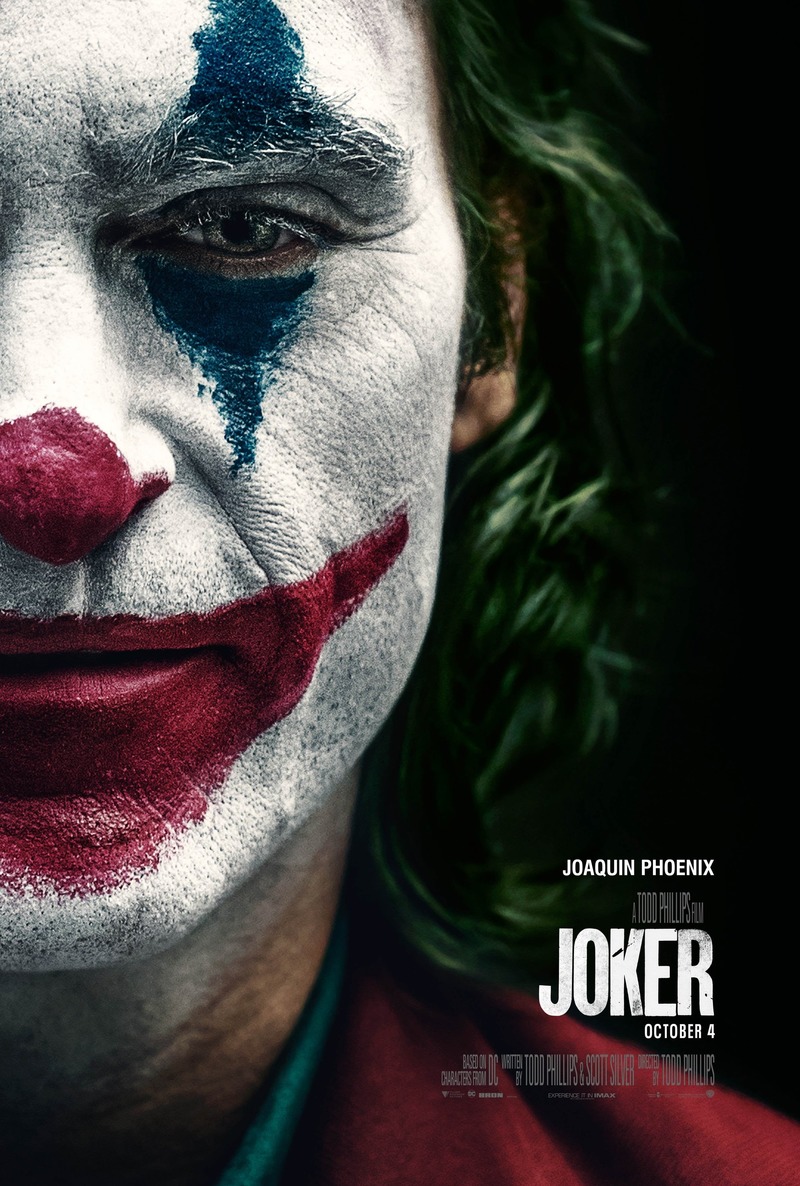 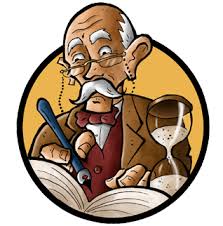 ¿Qué es la Historia?
historia: Narración o relato, generalmente inventado, que pretende divertir o entretener.
Historia: Disciplina que estudia y expone, de acuerdo con determinados principios y métodos, los acontecimientos y hechos que pertenecen al tiempo pasado y que constituyen el desarrollo de la humanidad desde sus orígenes hasta el momento presente.
Historiografía: La historiografía (es) la tarea de la investigación y escritura de la Historia, entendida como realidad histórica. En su acepción más simple es la escritura de la Historia.
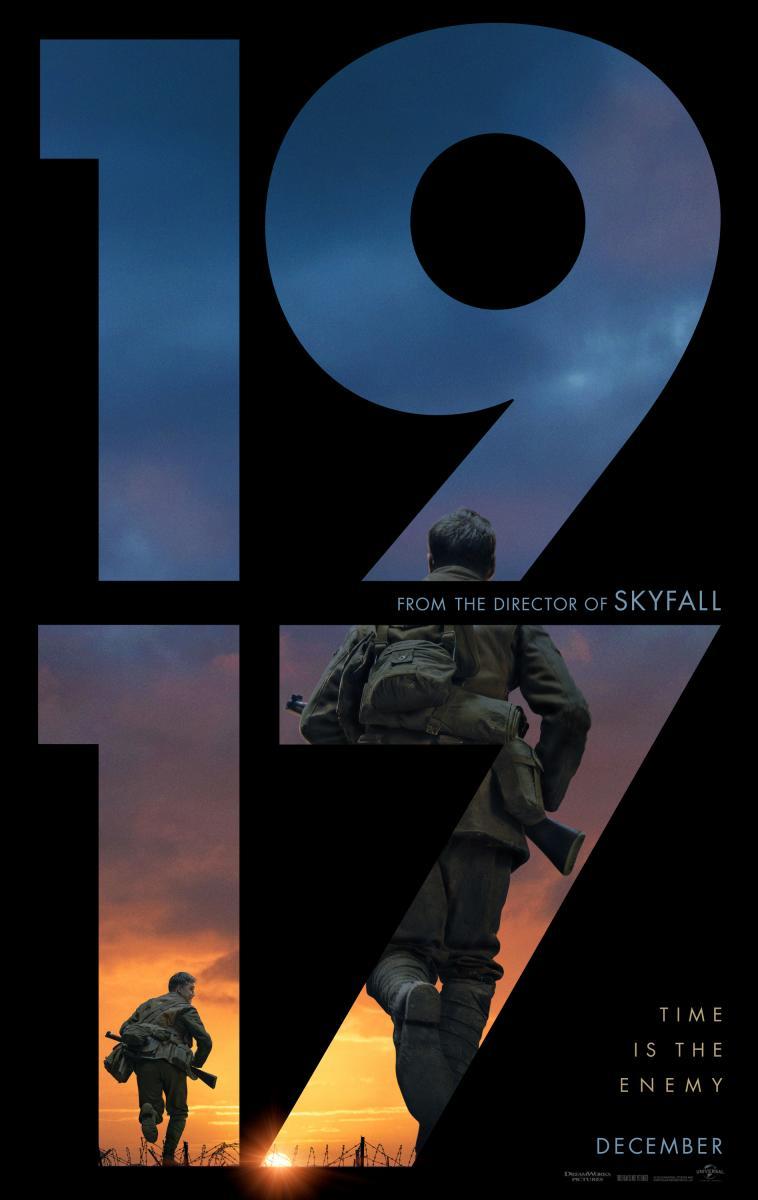 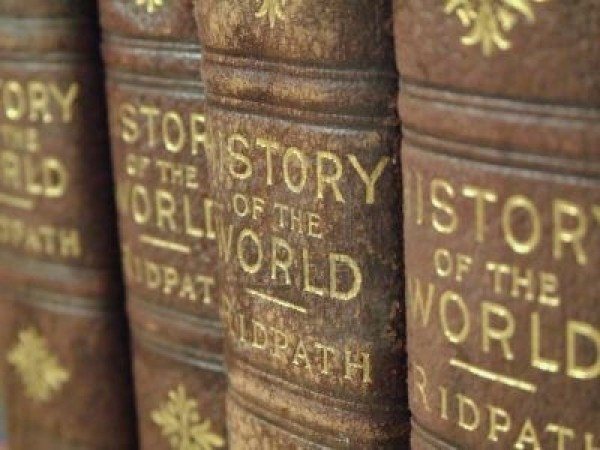 [Speaker Notes: Fuente: Real Academia de la Lengua Española (RAE)
             Julio Aróstegui: Teoría, Historia e historiografía.]
La Historia
¿Para qué sirve la Historia?
"Sirve para entender cómo llegamos aquí y desnaturalizar ese camino. La manera en que vivimos no es algo que esté establecido por decreto divino, sino que es una construcción humana concreta. Y, por lo tanto, puede ser cambiada a partir de la acción nuestra. La historia, entonces, sirve como toma de conciencia: las cosas que nos ocurren como sociedad no suceden de forma espontánea, sino que son fruto de decisiones, acciones y conflictos humanos, y por lo tanto cualquier persona puede incidir en el devenir histórico. Cuando una persona sale a la calle a protestar contra las AFP está asumiendo ese protagonismo” (Julio pinto; 2016)
Transformación del futuro
Historia
Comprensión del Presente
Ciencia que Estudia
Pasado
Reconstruye
Investiga a través de método
Historiador
Herramienta de Poder
Interpretaciones
Responde a discursos ideológicos
Subjetivo
Categorías de sentido Histórico
Identidad:
Diferencia:
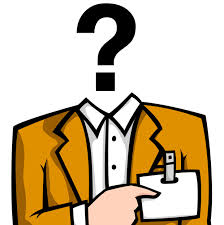 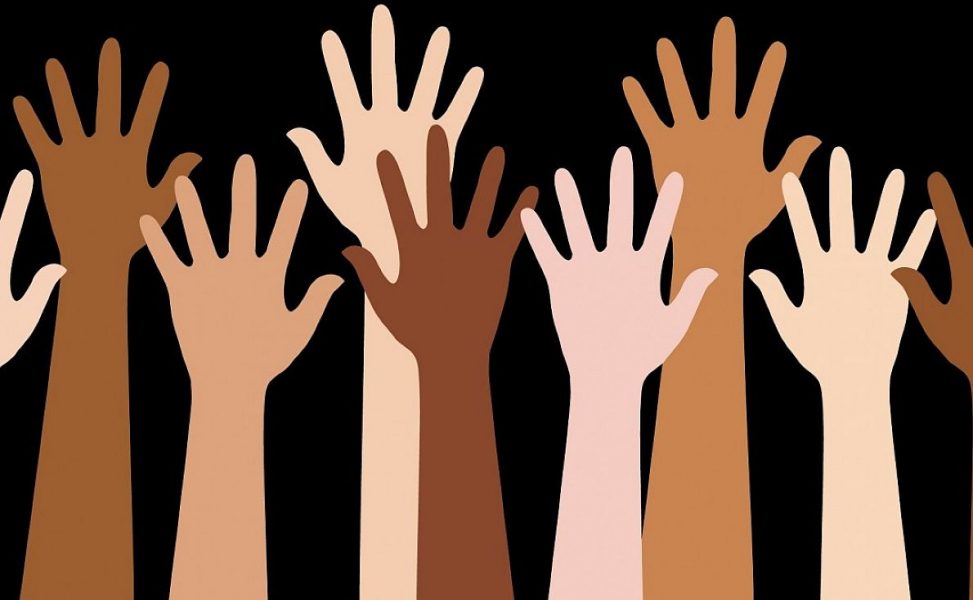 Esta foto de Autor desconocido está bajo licencia CC BY-SA-NC
Esta foto de Autor desconocido está bajo licencia CC BY-NC-ND
Categorías de sentido Histórico
Experiencia y memoria
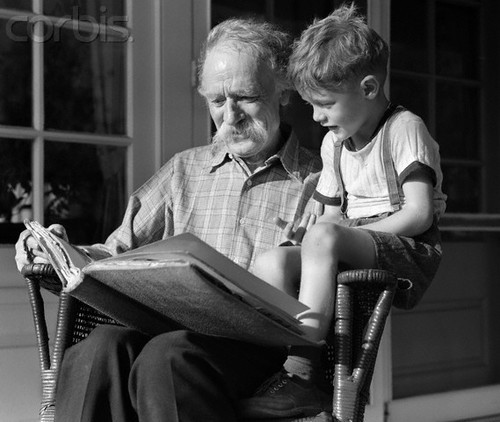 Esta foto de Autor desconocido está bajo licencia CC BY-SA-NC
Esta foto de Autor desconocido está bajo licencia CC BY
El Método del historiador
Las fuentes del historiador
Trabajemos:
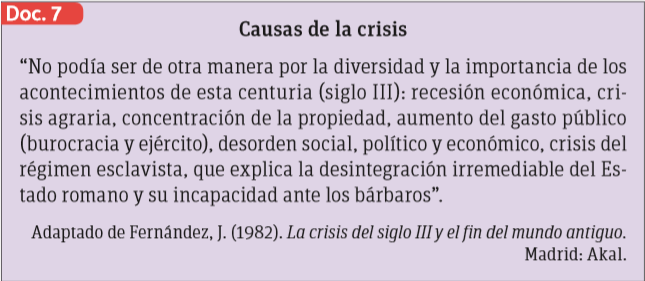 Referencia
Autor
Lugar
Titulo
12
Fecha
[Speaker Notes: A qué hace referencia la fuente (periodo)
Es pimaria o secundaria
De qué crisis me habla?]
Actividad Diagnóstico
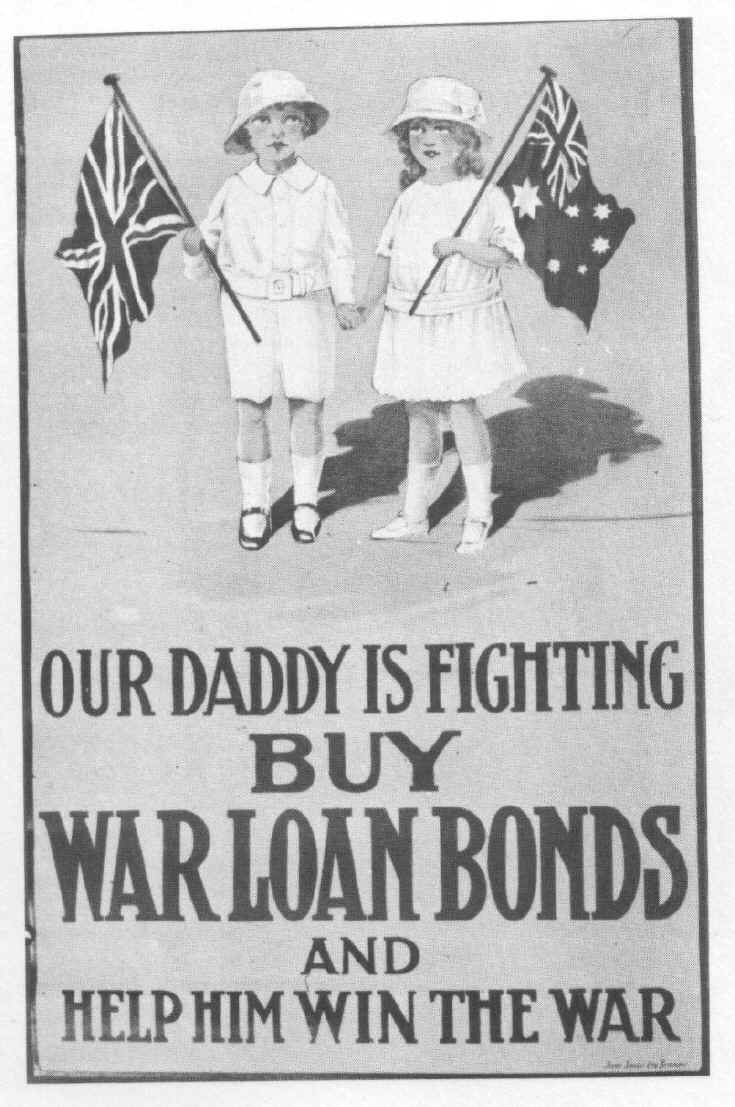 Observa atentamente la fuente y responde las siguientes preguntas en tu cuaderno:

¿Qué tipo de fuente es?

¿Quién es el autor?

¿Cuál es el nombre de la obra?

¿Dónde se realizó?

¿A qué periodo histórico corresponde?

¿Qué información podemos extraer de la imagen?
“Nuestro papi esta luchando. Compra “bonos de guerra” y ayúdalo a ganar la guerra”
Afiche distribuido por el gobierno Británico, 1915
[Speaker Notes: Fuente: Michael Wolgemut, “Danza Macabra” Siglo 
XIII, Actual Alemania.]